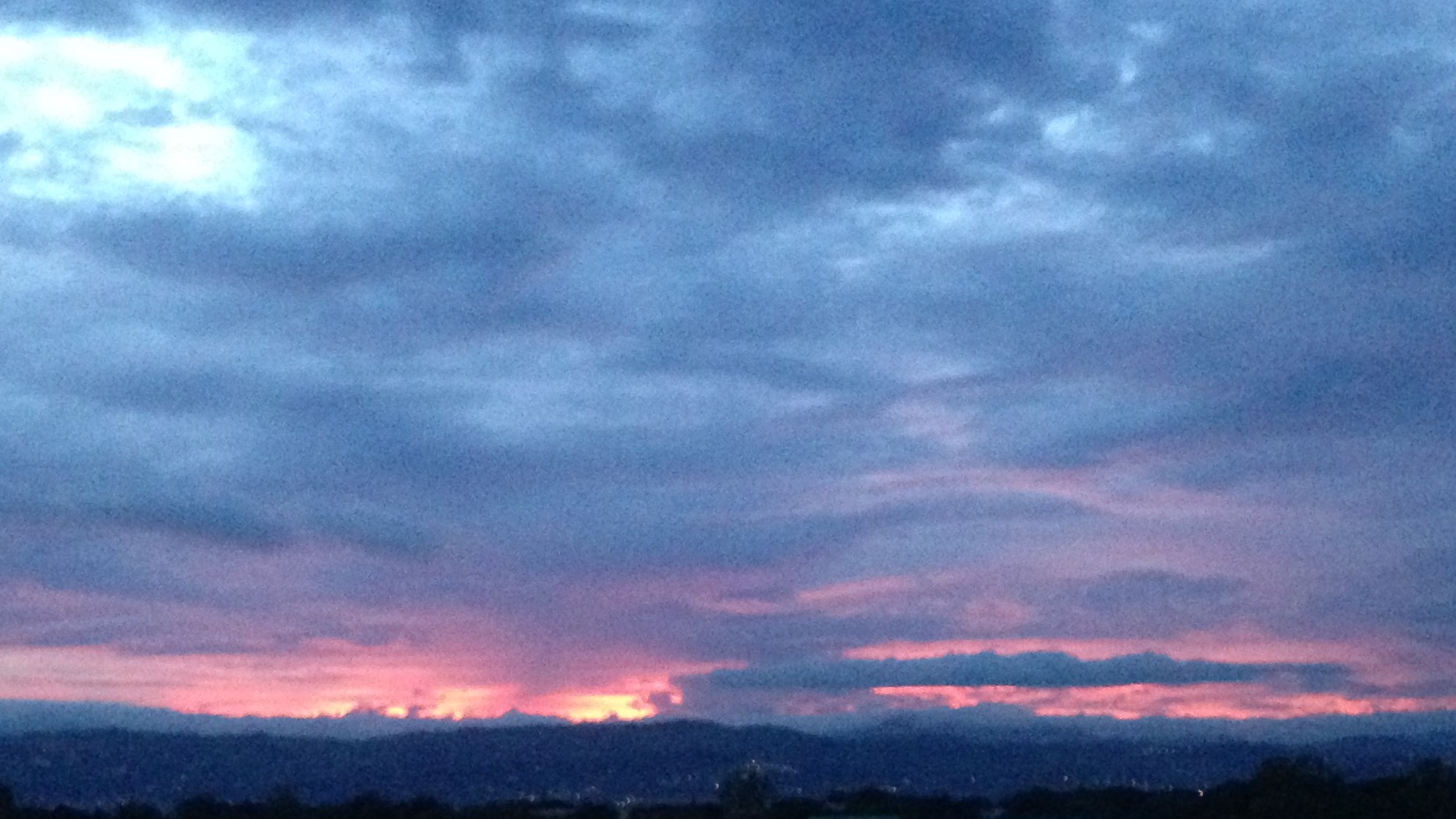 Ateneo de Manila University
Macro
2024.02.01
AGENDA
Balance of Payments Accounting
China Case
Philippine Case
Global Imbalances
CALLA WIEMER
Balance of Payments Fundamentals
Credits & Debits
A credit (+) is associated with a payment inflow (sale of something)
exports of goods and produced services
income from labor and capital services
inbound unilateral transfers
inbound investment
sale of foreign assets held by domestic residents, including…
decumulation of official reserve assets
A debit (-) is associated with a payment outflow (purchase of something)
imports of goods and produced services
payments for labor and capital services
outbound unilateral transfers
sale of domestic assets held by foreigners 
outbound investment, including…
accumulation of official reserve assets

The Balance of Payments Must Balance
In theory, the sum total of all credits and debits must equal zero.
In practice, the non-zero balance is assigned to “Net Errors & Omissions”.
Double-Entry Bookkeeping
Basic principle:  Every transaction involves both credit and debit entries.
More bookkeeping cases
Balance of Payments Main Accounts
THE LINE
Above THE LINE
transactions of market oriented agents
yields the “official settlement balance”
Below THE LINE
intervention by the central bank in foreign exchange markets
and the balancing item
Balance equation:  CA + CFA  =   ̶  OSB    (abstracting from errors & omissions)
if CA + CFA > 0, then the central bank is a net buyer of forex for OSB < 0
if CA + CFA < 0, then the central bank is a net seller of forex for OSB > 0
Language
“improvement”
“deterioration”
PLEASE AVOID
Table 5.2. Balance of Payments, China 2011
[Speaker Notes: Source:  PRC State Administration of Foreign Exchange]
Chart 5.1. Balance of Payments Main Components, China
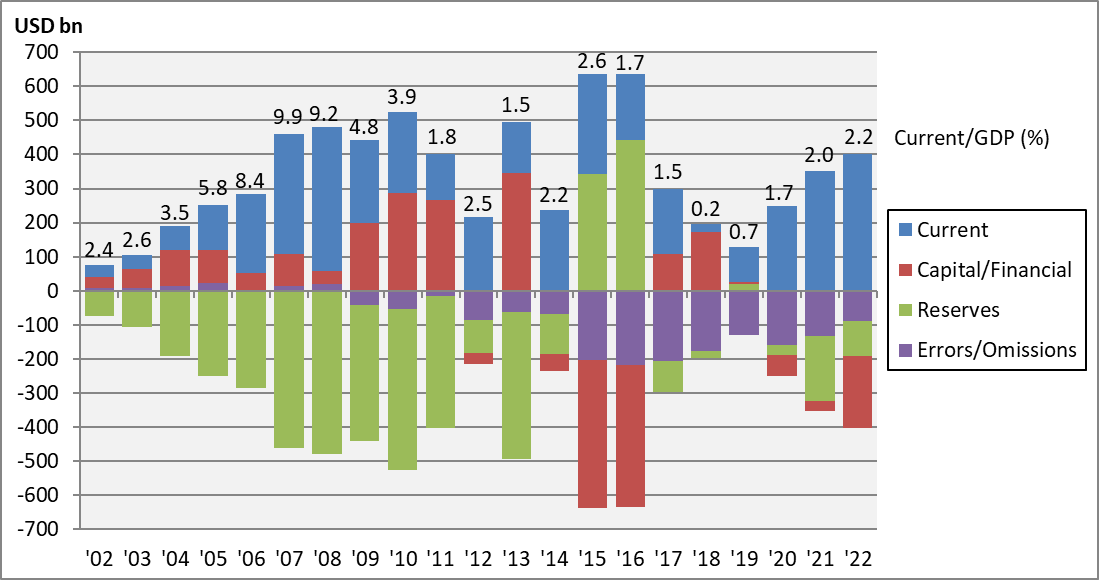 Balance of Payments Main Components, Philippines
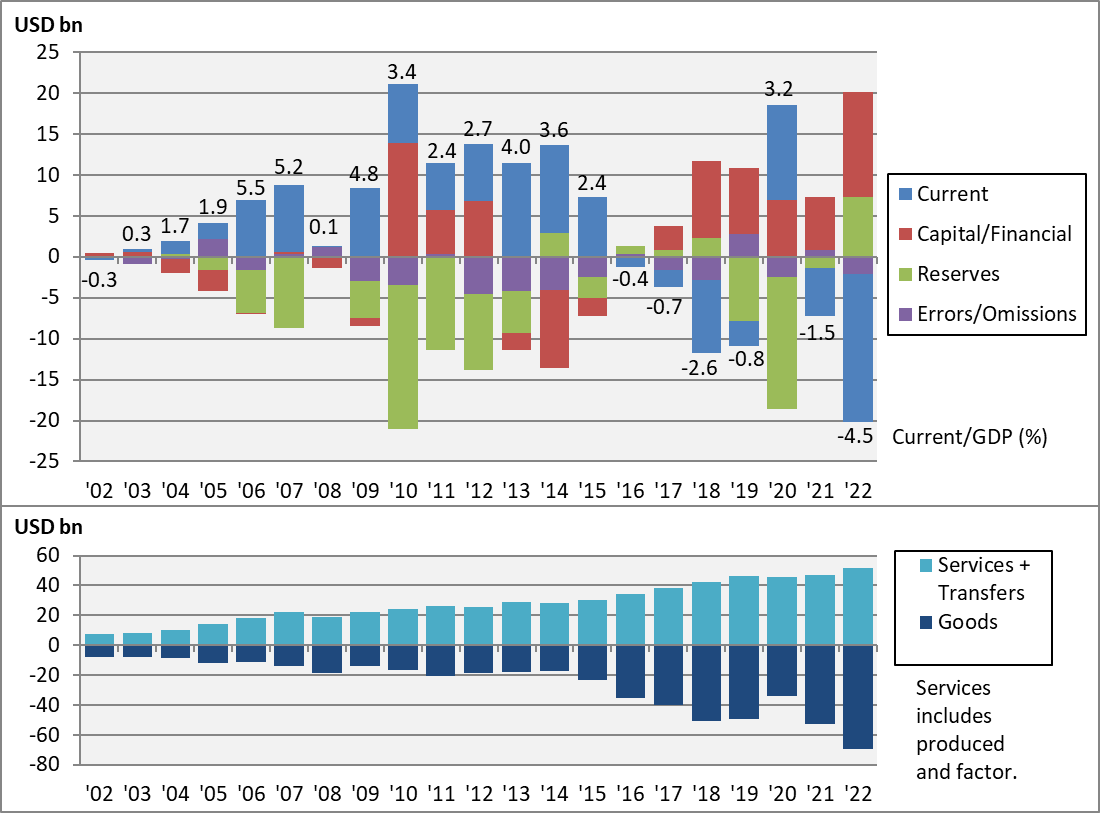 Balances on Financial Account Components, Philippines
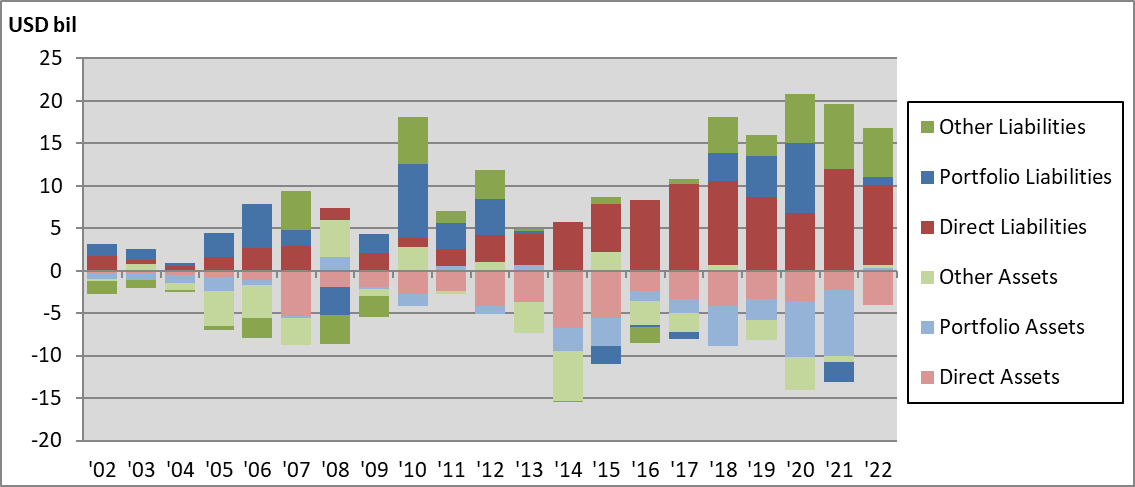 Box 5.1  Global Current Account Imbalances
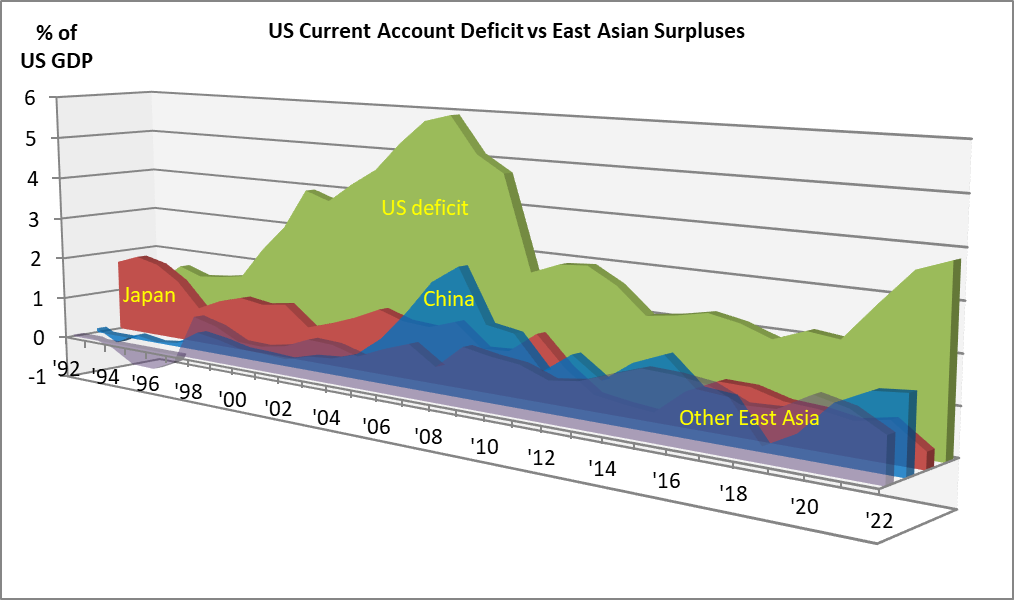